Intelligent Decision Support Systems
Uncertainty Models
The Need for Considering Uncertainty in Decision-making
A decision cannot agree upon (i) the external context of the system, (ii) how the system works and its boundaries, and/or (iii) the outcomes of interest from the system and/or their relative importance
A natural disaster, a financial crisis, or a terrorist attack – called deep uncertainty
Deep uncertainty also arises from actions taken over time in response to unpredictable evolving situations
Uncertainty (whether deep or not) may be defined simply as limited knowledge about future, past, or current events
Uncertainty refers to the gap between available knowledge and the knowledge decisionmakers would need in order to make the best policy choice
[Speaker Notes: Vincent A. W. J. Marchau, Warren E. Walker, Pieter J. T. M. Bloemen and Steven W. Popper, 2019, Decision Making under Deep Uncertainty - From Theory to Practice, Springer]
The Levels of Uncertainty
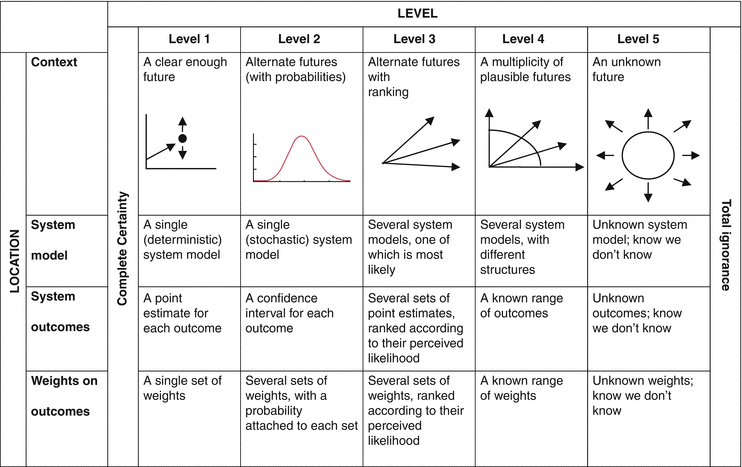 [Speaker Notes: Vincent A. W. J. Marchau, Warren E. Walker, Pieter J. T. M. Bloemen and Steven W. Popper, 2019, Decision Making under Deep Uncertainty - From Theory to Practice, Springer]
Model Uncertainty
Maximum Likelihood Model-Based Methods
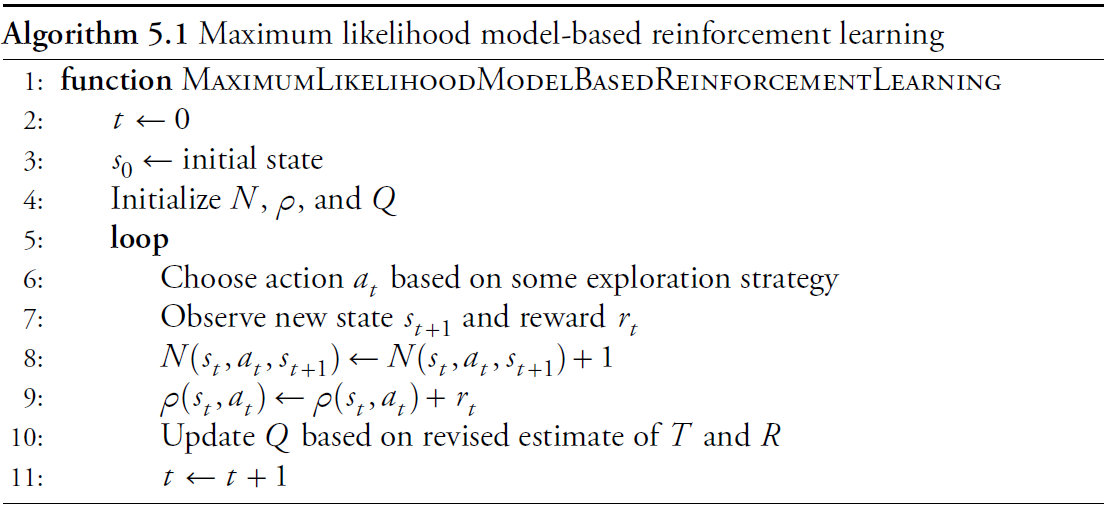 [Speaker Notes: Mykel J. Kochenderfer, 2015, Decision making under uncertainty : theory and application, Massachusetts Institute of Technology]
Model Uncertainty
Bayesian Model-Based Methods
Belief over Model Parameters
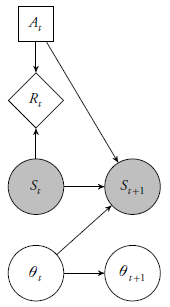 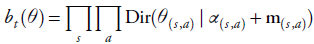 Bayes-Adaptive Markov Decision Processes
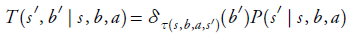 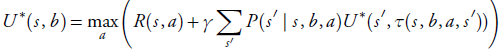 The model is unknown
Markov decision process with model uncertainty
[Speaker Notes: Mykel J. Kochenderfer, 2015, Decision making under uncertainty : theory and application, Massachusetts Institute of Technology]
Model Uncertainty
Model-Free Methods
1. Incremental Estimation
	Suppose we have a random variable X and want to estimate the mean from a set of samples x1:n. After n samples, we have the estimate:
The function α(n) is referred to as the learning rate
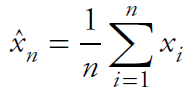 With a constant learning rate, we can update our estimate after observing x
using the following rule:
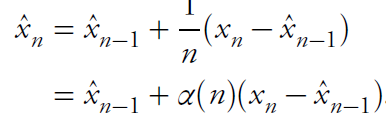 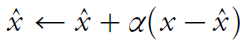 [Speaker Notes: Mykel J. Kochenderfer, 2015, Decision making under uncertainty : theory and application, Massachusetts Institute of Technology]
Model Uncertainty
Model-Free Methods
2. Q-Learning
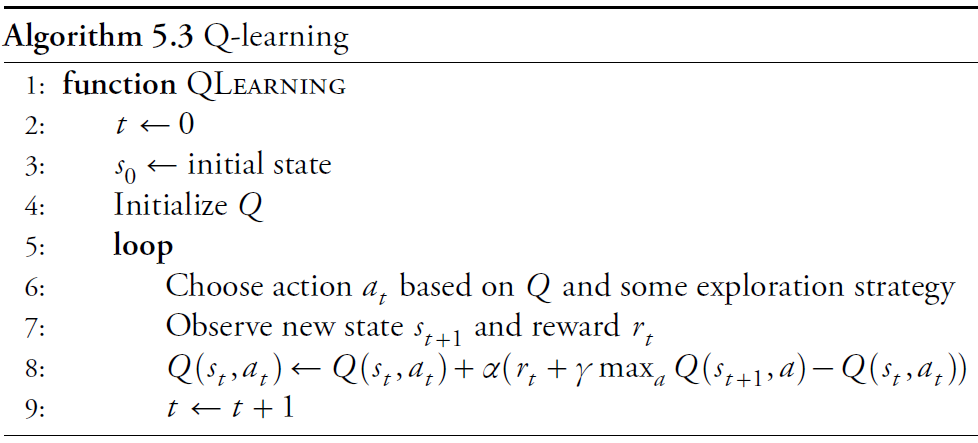 [Speaker Notes: Mykel J. Kochenderfer, 2015, Decision making under uncertainty : theory and application, Massachusetts Institute of Technology]
Model Uncertainty
Model-Free Methods
3. Sarsa
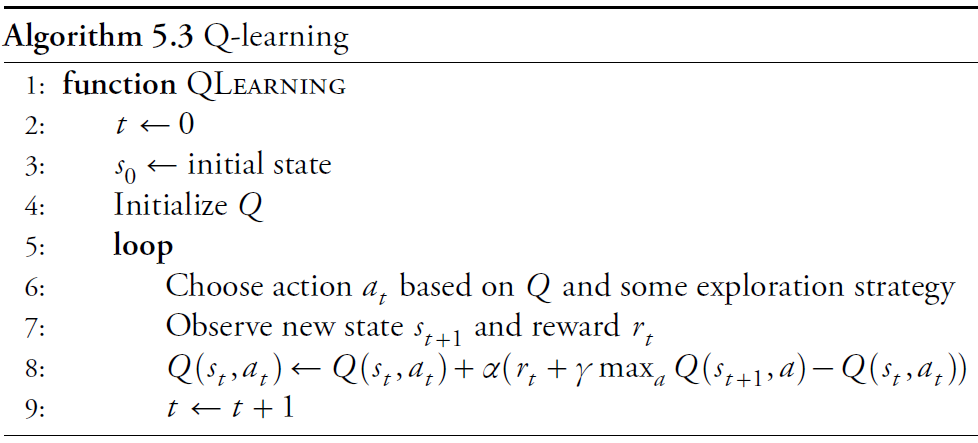 Sarsa
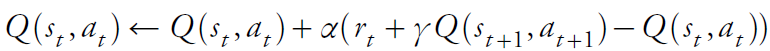 [Speaker Notes: Mykel J. Kochenderfer, 2015, Decision making under uncertainty : theory and application, Massachusetts Institute of Technology]
Model Uncertainty
Model-Free Methods
4. Eligibility     Traces
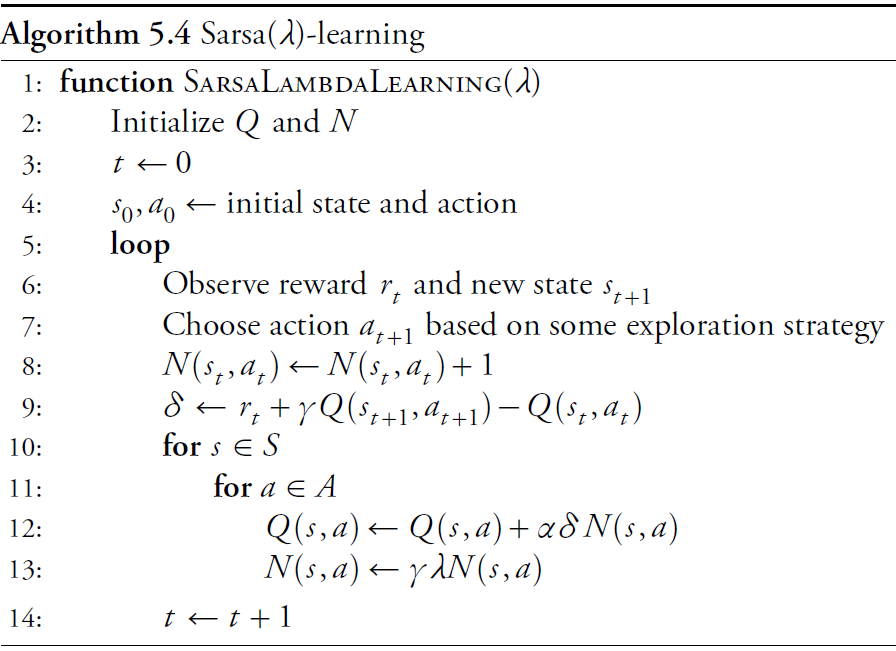 [Speaker Notes: Mykel J. Kochenderfer, 2015, Decision making under uncertainty : theory and application, Massachusetts Institute of Technology]
Model Uncertainty
Generalization
1. Local Approximation
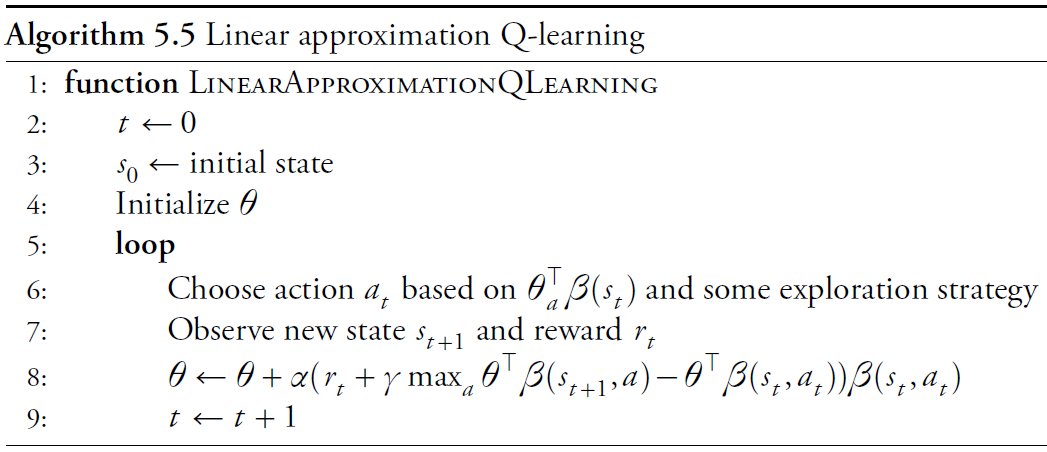 [Speaker Notes: Mykel J. Kochenderfer, 2015, Decision making under uncertainty : theory and application, Massachusetts Institute of Technology]
Model Uncertainty
Generalization
2. Global Approximation
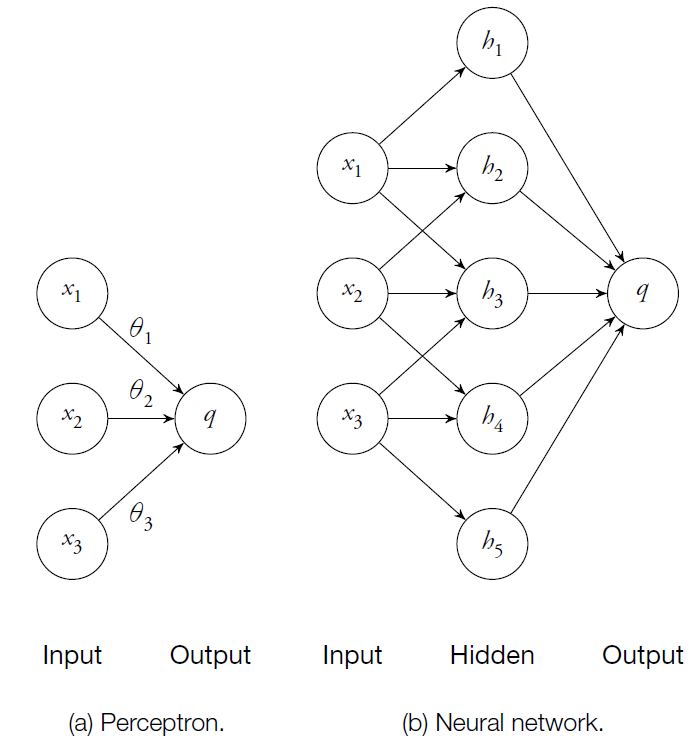 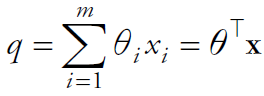 Perceptron:
Perceptron Q-learning:
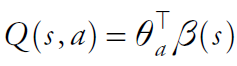 [Speaker Notes: Mykel J. Kochenderfer, 2015, Decision making under uncertainty : theory and application, Massachusetts Institute of Technology]
Case Study
Uncertainty Model for Steel Plate Manufacturing System
Objective: To predict the production time, production cost, and product quality of steel plates
Goals: to produce products of good quality (e.g., few defects and required flatness) in a short time and at low cost
Algorithms: Multi-Entity Bayesian Networks
[Speaker Notes: Park, C. Y., Laskey, K. B., Salim, S., & Lee, J. Y. (2017, July). Predictive situation awareness model for smart manufacturing. In 2017 20th International Conference on Information Fusion (Fusion) (pp. 1-8). IEEE.]
Case Study
Uncertainty Model for Steel Plate Manufacturing System
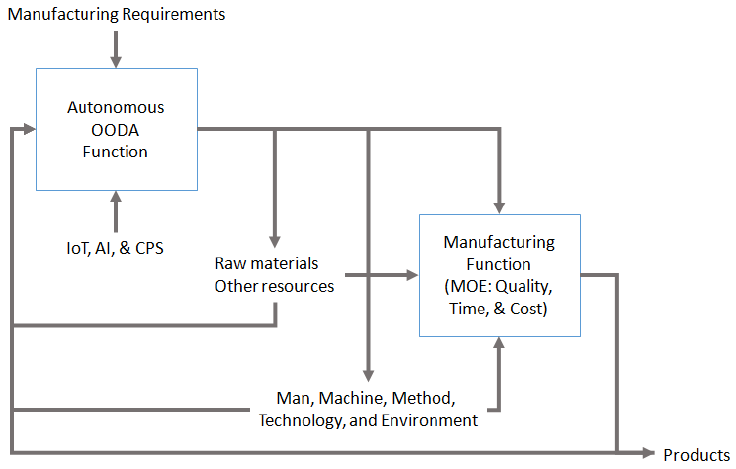 Smart Manufacturing
[Speaker Notes: Park, C. Y., Laskey, K. B., Salim, S., & Lee, J. Y. (2017, July). Predictive situation awareness model for smart manufacturing. In 2017 20th International Conference on Information Fusion (Fusion) (pp. 1-8). IEEE.]
Case Study
Uncertainty Model for Steel Plate Manufacturing System
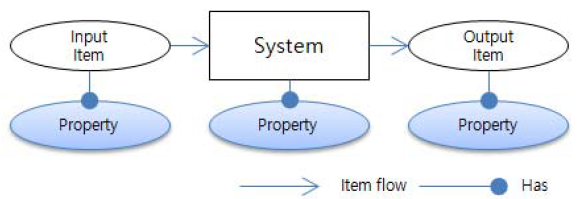 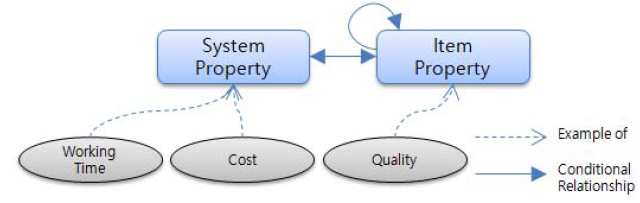 Basic Model of Manufacturing Process
Basic Uncertainty Model of Manufacturing Process
[Speaker Notes: Park, C. Y., Laskey, K. B., Salim, S., & Lee, J. Y. (2017, July). Predictive situation awareness model for smart manufacturing. In 2017 20th International Conference on Information Fusion (Fusion) (pp. 1-8). IEEE.]
Case Study
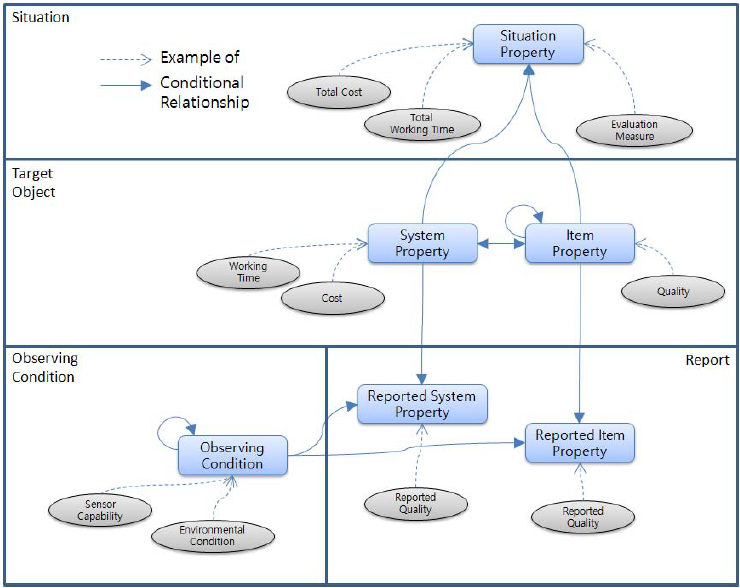 Uncertainty Model in Predictive Situation Awareness
[Speaker Notes: Park, C. Y., Laskey, K. B., Salim, S., & Lee, J. Y. (2017, July). Predictive situation awareness model for smart manufacturing. In 2017 20th International Conference on Information Fusion (Fusion) (pp. 1-8). IEEE.]
Case Study
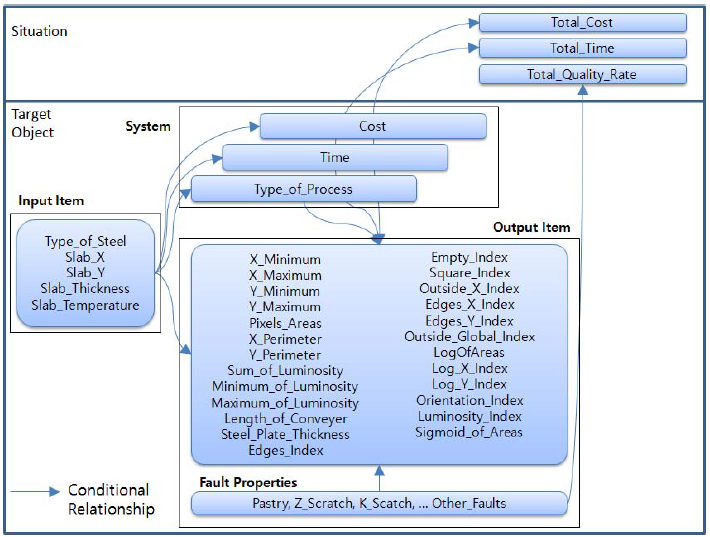 Uncertainty Model for Steel Plate Manufacturing System
[Speaker Notes: Park, C. Y., Laskey, K. B., Salim, S., & Lee, J. Y. (2017, July). Predictive situation awareness model for smart manufacturing. In 2017 20th International Conference on Information Fusion (Fusion) (pp. 1-8). IEEE.]